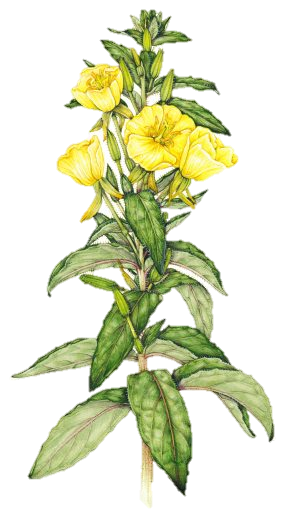 BILJKE U FITOTERAPIJI
Vanesa Plevnik
Oenothera biennis L.
Evening primrose oil – ulje noćurka
Opis biljke
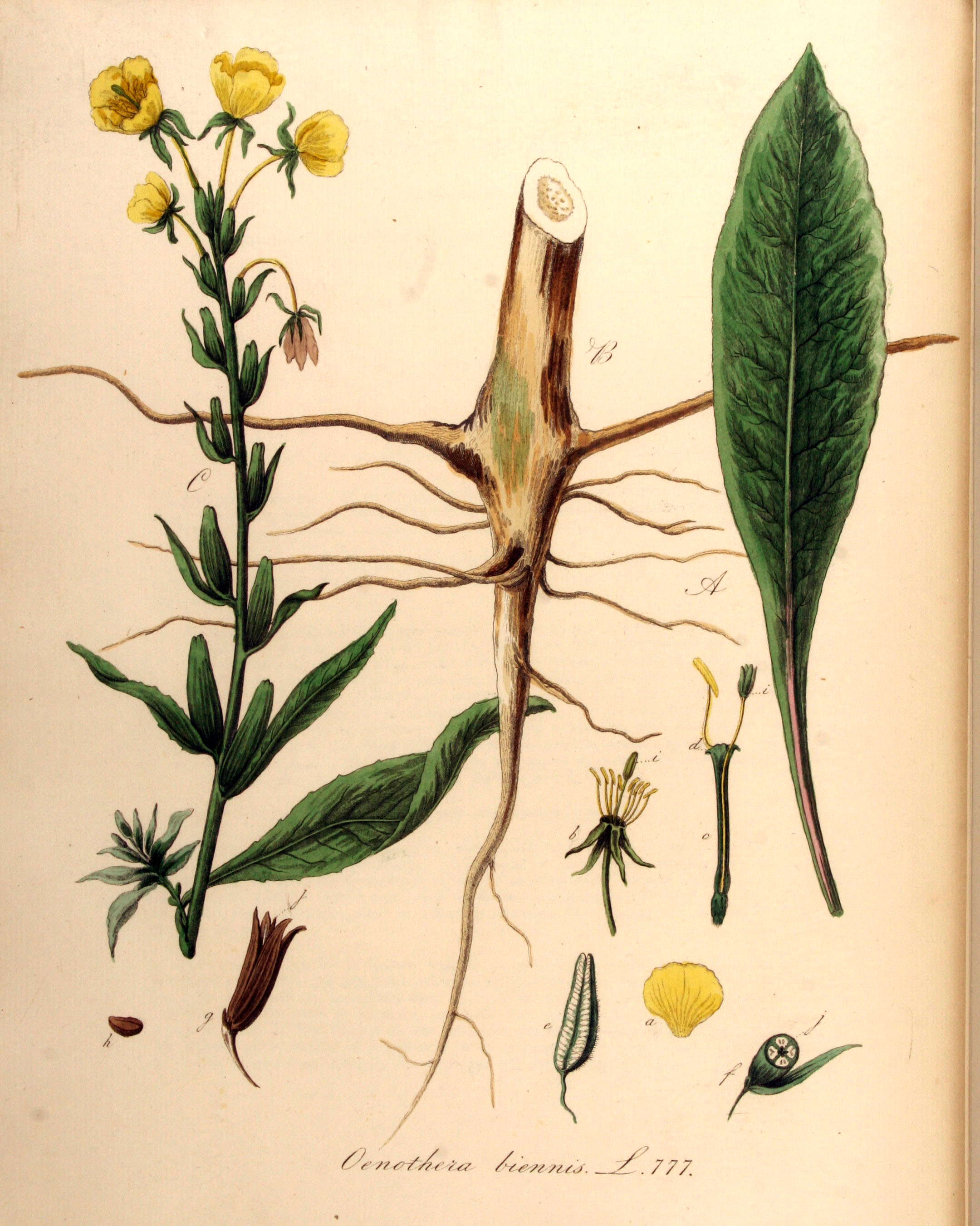 dvogodišnja pupoljka, žuti noćurak, gospodična, pupoljica
 dvogodišnja biljka, Onagraceae (vrbolikovke)
Cvjeta od lipnja do rujna
 1 m visine, stabljika uspravna, prekrivena dlačicama
 prizemni listovi u rozeti, gornji lancelasti s kratkom peteljkom
 veliki žuti cvjetovi (3 cm), 4P, 4S, 8A, podrsla plodnica (4)
 plod cilindričan, duguljast tobolac
 sjemenke crvenosmeđe boje
 specifičan miris
Umjerena i suptropska područja
HR 1902. g.
Šljunkovita tla, često uz vodu
ZANIMLJIVOSTI
Zašto ime noćurak?
„Pokusni kunić” genetičkih istraživanja – Hugo de Vries
EVENING PRIMROSE OIL
Sjemenke 
Esencijalne nezasićene masne kiseline:
Linolna kiselina (65%) - LA
Gama-linolenska kiselina (8-10%) – GLA

DJELOVANJE:

Protuupalno
Simptomatsko liječenje imunih bolesti 
               (reumatoidni artritis, ulcerozni kolitis)
Alergijske reakcije (antihistaminik)
Obnavlja omega-6 masne kiseline
Sinteza eikozanoida
Sastav i pravilan protok krvi (snižava tlak)
Poboljšava imunološki sustav
Dijabetes, alkoholizam, mastalgija, depresija, PMS

Veterina 
Kozmetika (šamponi, losioni, ulja za njegu tijela, labela)
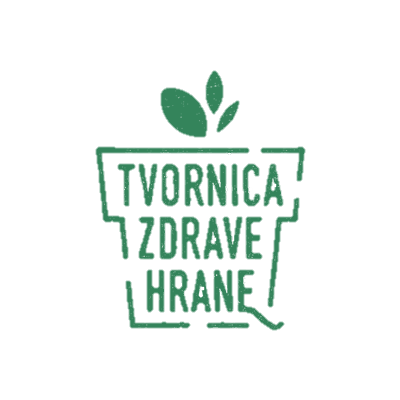 Ulje noćurka (15-20%)
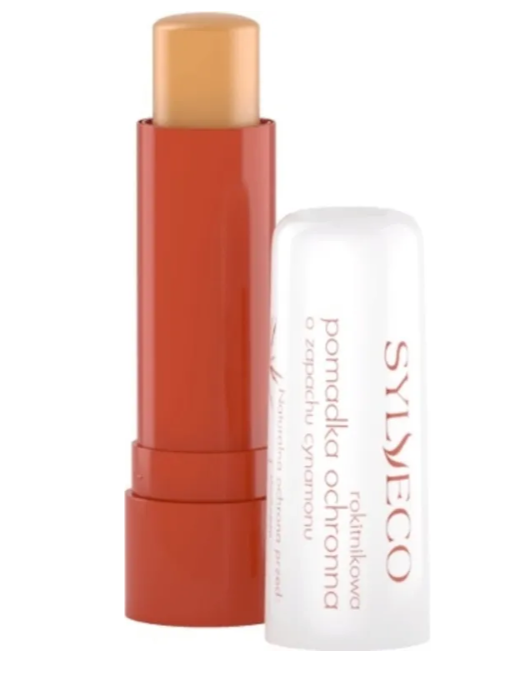 Trgovine zdrave hrane/ljekarne
Želatinozne kapsule, vitamin E
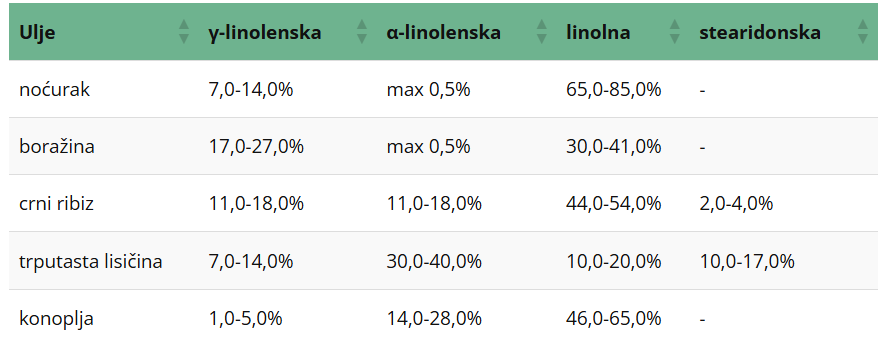 Omega-6 masne kiseline
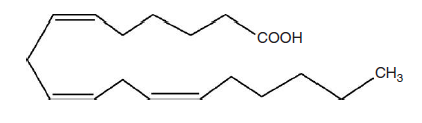 Delta-6-desaturaza
Dihomogama- linolenska kiselina (DGLA)
Gama-linolenska kiselina (GLA)
Alfa-linolenska kiselina (GLA)
Arahidonska kiselina
Prostaglandini serije 1 (PG1)
Linolna kiselina (LA)
Prostaglandini serije 2 (PG2)
Prostaglandini serije 3 (PG3)
Dijabetesa 
Upale
Metabolizam kostiju
Karcinom
Snižavanje tlaka
Omega-3 masne kiseline
KLINIČKA ISPITIVANJA
Dokazani povoljni utjecaji ulja na ljudskoj populaciji za pojedina stanja bolesnika:
Pozitivno djelovanje kod dijabetesa, hipertenzije, predmenstrualnog sindroma, depresija, osteoporozije
Mješoviti rezultati za djelovanje kod mastalgije, oteklina i dermatitisa, artritisa, ulceroznog kolitisa, put lipida kod dijabetesa i alkoholizma
Poboljšanja u terapiji schizofrenije i karcinoma nisu priznata/prihvaćena
TOKSIKOLOGIJA
Veće količine nisu štetne niti toksične 
Tokom trudnoće nema štetnih utjecaja na razvoj ploda
Sigurno tokom dojenja, nema povećanja koncentracije 
        GLA i LA u mlijeku
Kombinacija s fenotijazinima može izazvati epilepsiju
Primjena i kod djece
Moguće nuspojave poput glavobolje, mučnine, nelagode u trbuhu, nakupljanje arahidonske kiseline
Može smanjiti sposobnost stvaranja ugrušaka
LITERATURA:

https://www.plantea.com.hr/nocurak
https://www.plantagea.hr/aromaterapija/omega-6-masne-kiseline/
https://www.zdravljeizprirode.hr/clanak.php?id=12
K. Bone, S. Mills (2013): Principles and Practice of Phytotherapy: Modern Herbal Medicine. Churchill Livingstone; 2nd edition.
HVALA NA PAŽNJI!